Phonics
wednesday
Today we are learning how to read and write the tricky word ‘like’
Revisit    teach    practise   apply
We are going to practise our phonics to make us good readers and writers!
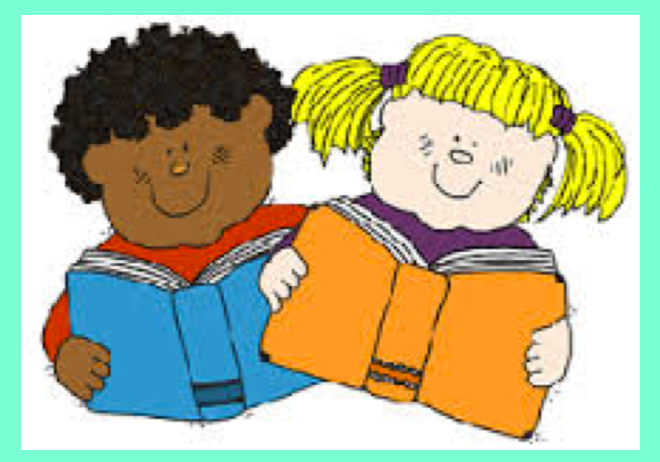 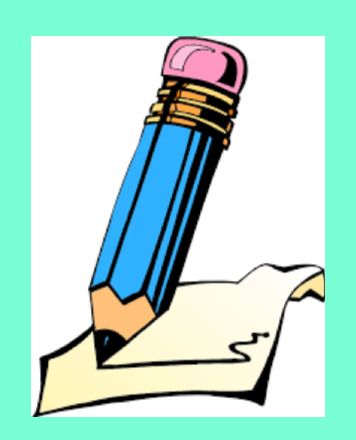 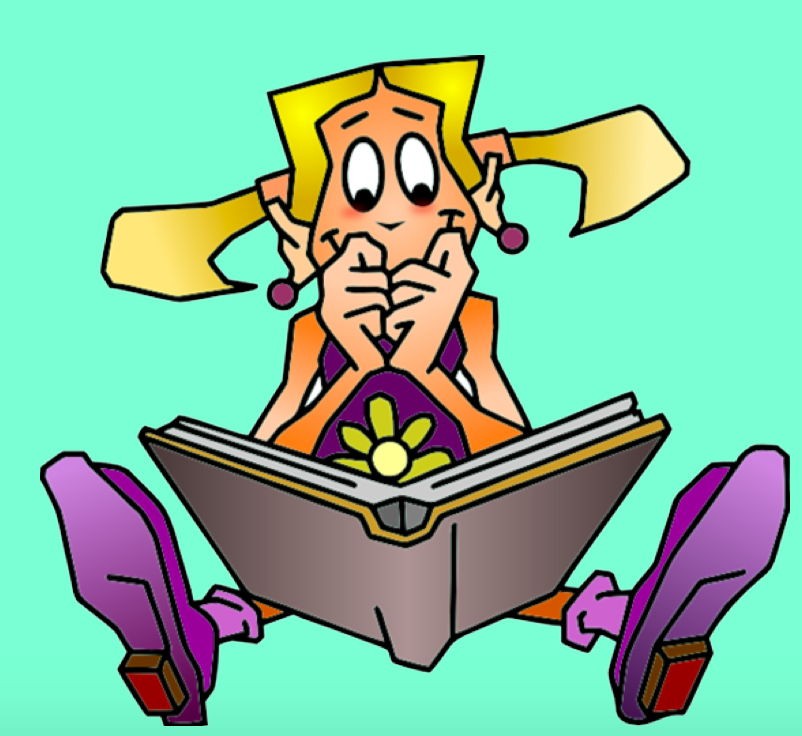 REVISIT
Can you sing the alphabet?
Alphabet
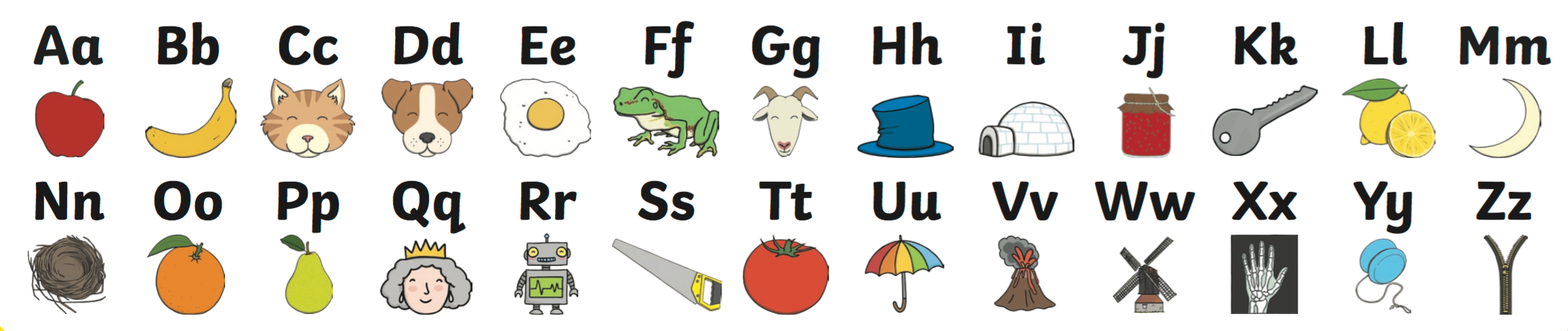 Can you use your grown up letter names by spotting and saying the letters?
REVISIT
Say the sound and do the action!
Sounds
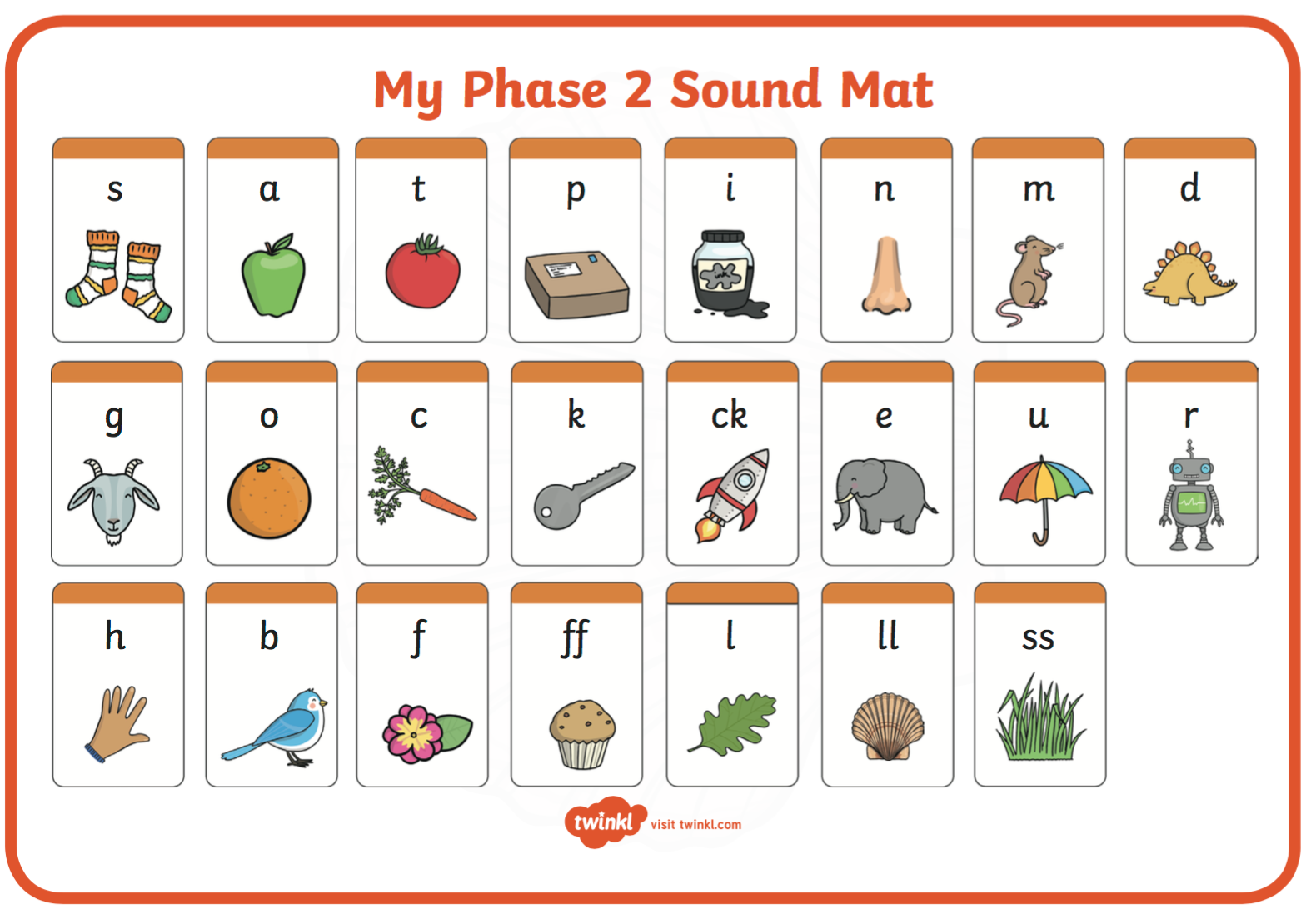 REVISIT
Say the sound and do the action!
Sounds
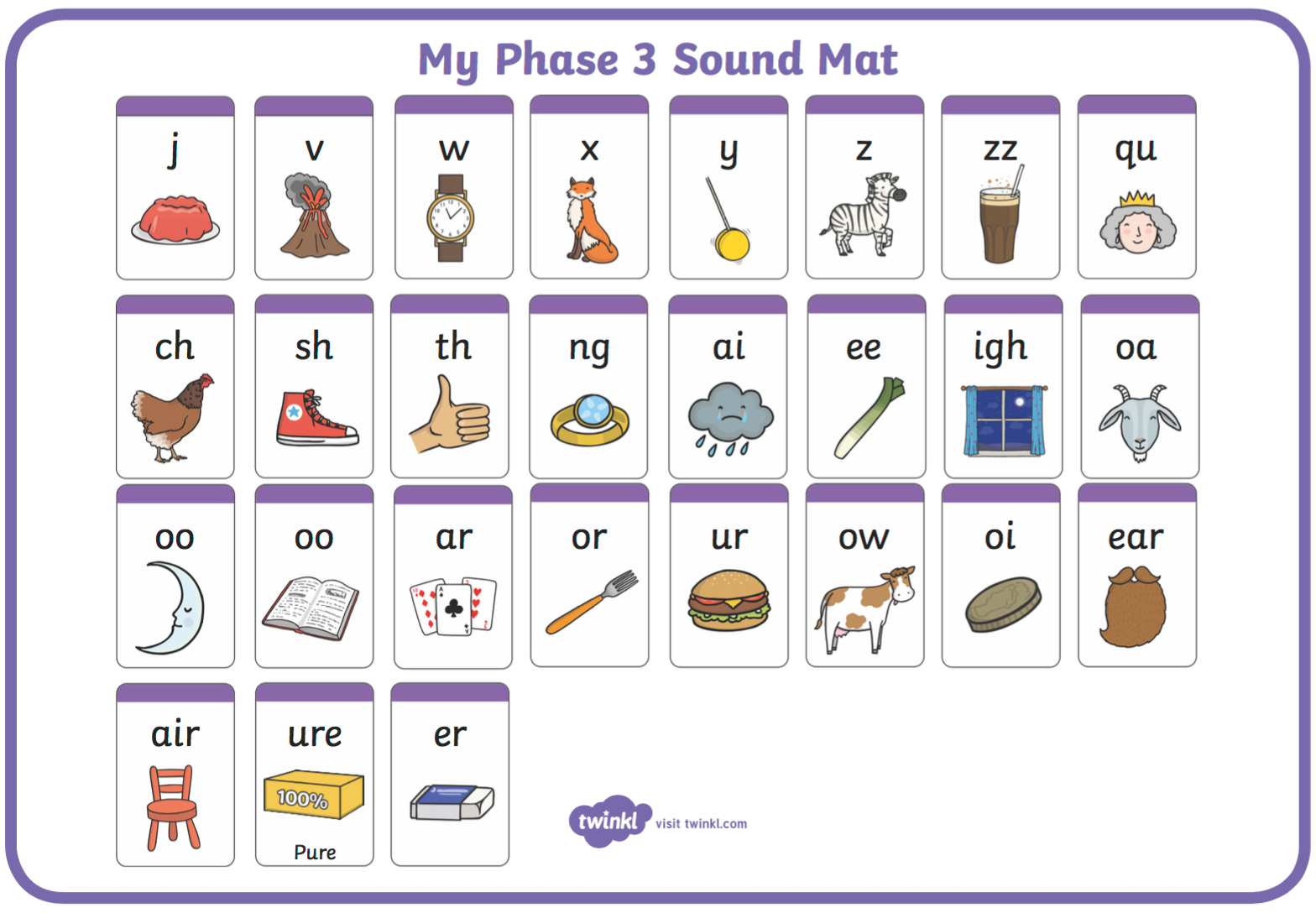 REVISIT
Choose 5 words to practise reading!
High Frequency Words
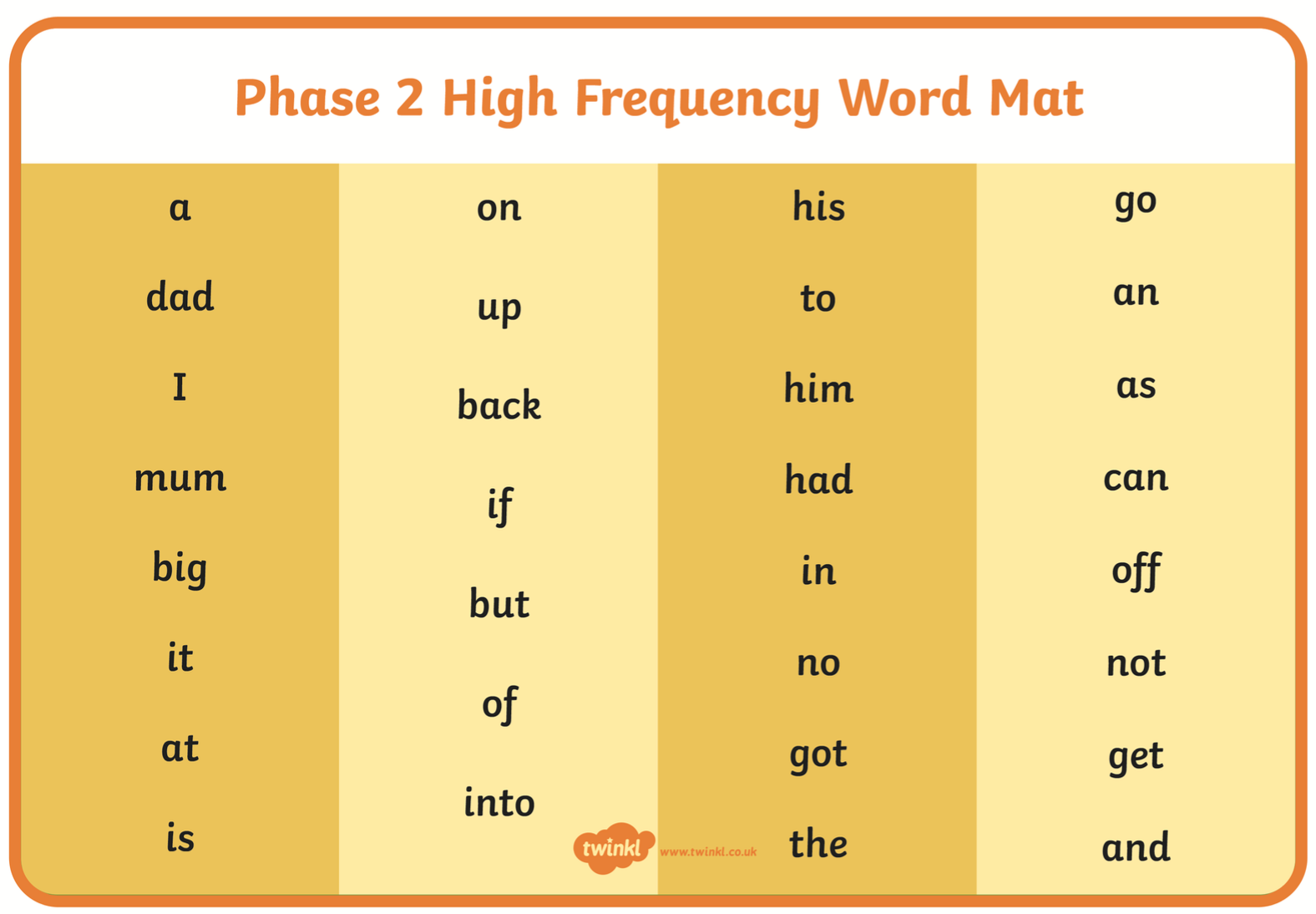 REVISIT
Choose 5 words to practise reading!
High Frequency Words
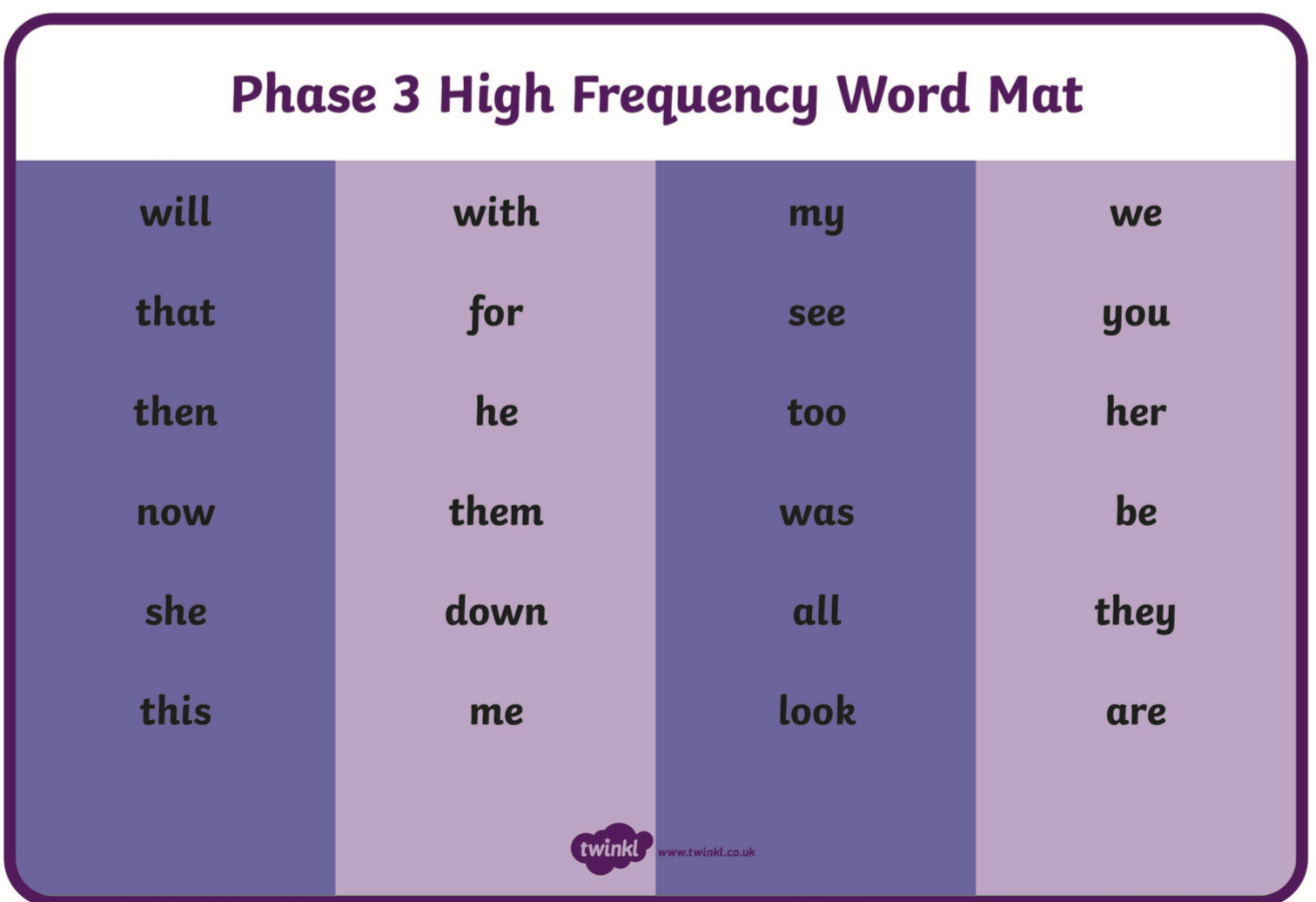 REVISIT
Tricky Words!
Warm yourselves up with your tricky words by watching the following YouTube clip – it’s a catchy song about the phase 3 tricky words.

 https://www.youtube.com/watch?v=R087lYrRpgY 

Now let’s try learning some phase 4 tricky words!  Watch the following YouTube clip – it’s a catchy song about some of the phase 4 tricky words.

https://www.youtube.com/watch?v=3NOzgR1ANc4
Teach
The letters ‘l’, ‘i’, ‘k’ and ‘e’ are making the tricky word like.
You can hear the l sound at the beginning of the word and the k sound.  The i is making the letter name and not the sound.  You cannot hear the e sound at the end.  In Year 1, you will learn this i-e as a split digraph which makes the same sound as the trigraph igh sound.
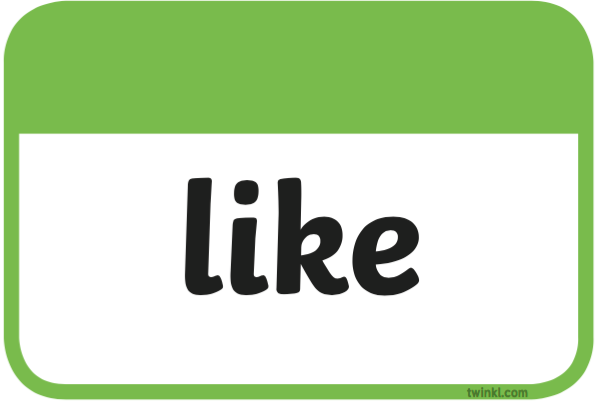 The ‘i’ and ‘e’ are the tricky parts of the word.
Today, we are learning the tricky word ‘like’.

Like      like
Practise - reading
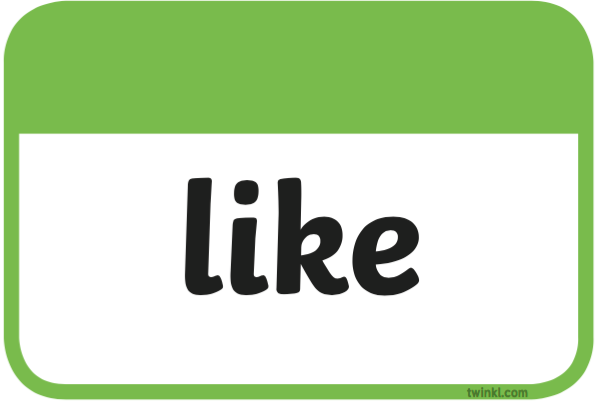 Can you spot the tricky word ‘like’ in the sentences below?  Remember, we circle our tricky words as a warning not to fully sound them out.
I   like   jam  and  butter  on   my  toast.
I   like   it  at   the  sweet  shop.
Practise - Writing
Remember the start point of the letter so that you can form it correctly
Can you practise writing the tricky word 
‘like’?
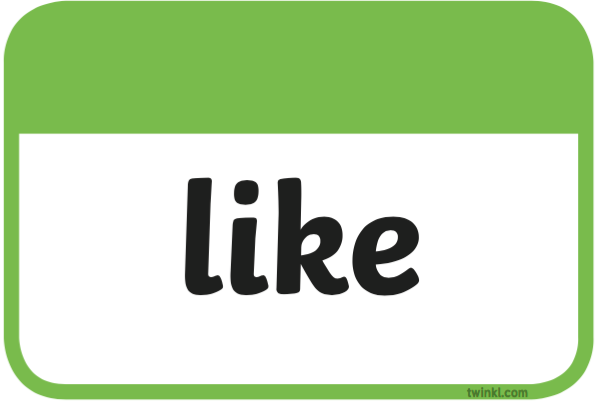 You can choose how you write it – pens and paper, chalks outside, whiteboard, pencils etc.